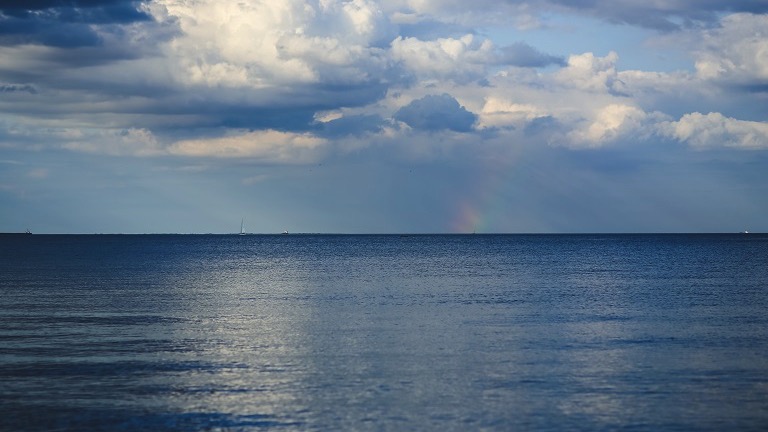 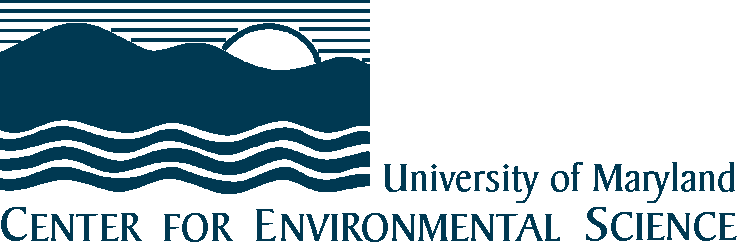 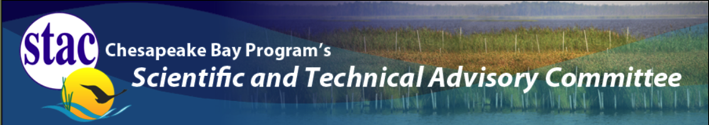 Global Perspectives on Effects of Climate Change on Coastal Eutrophication
Don Boesch
Chesapeake Bay Program Climate Change Modeling 2.0
September 24, 2018
Effects of Climatic Changes on Hypoxia
Arrows indicate effect on decreasing  or increasing  hypoxia
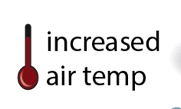 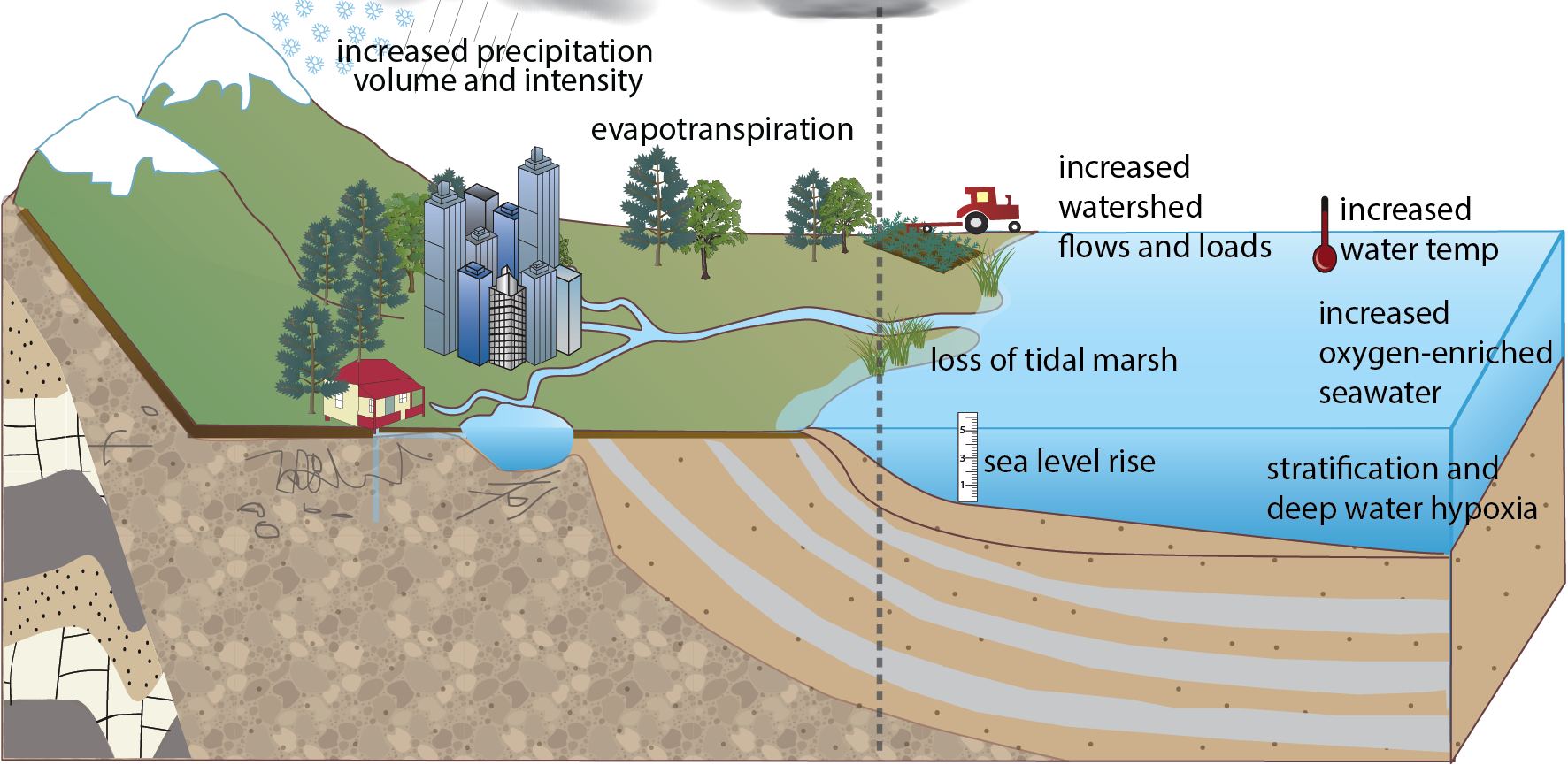 ?
Campaigns to Abate Coastal Eutrophication
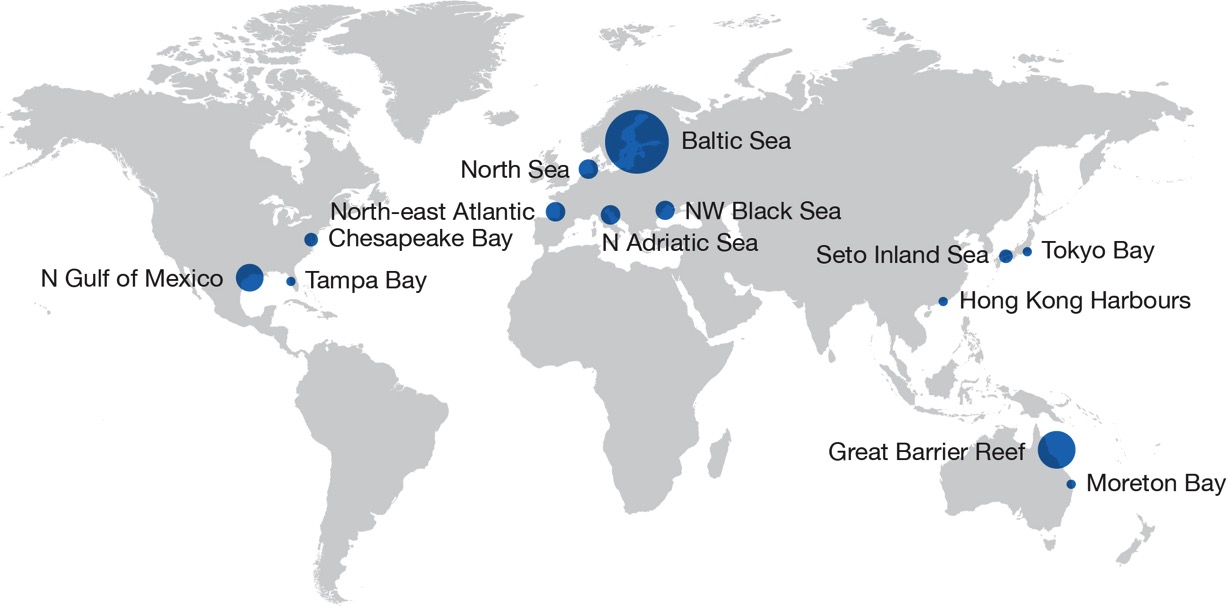 Boesch (submitted)
Baltic Sea: Chesapeake’s Big Sister
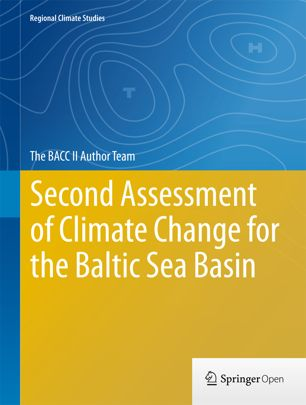 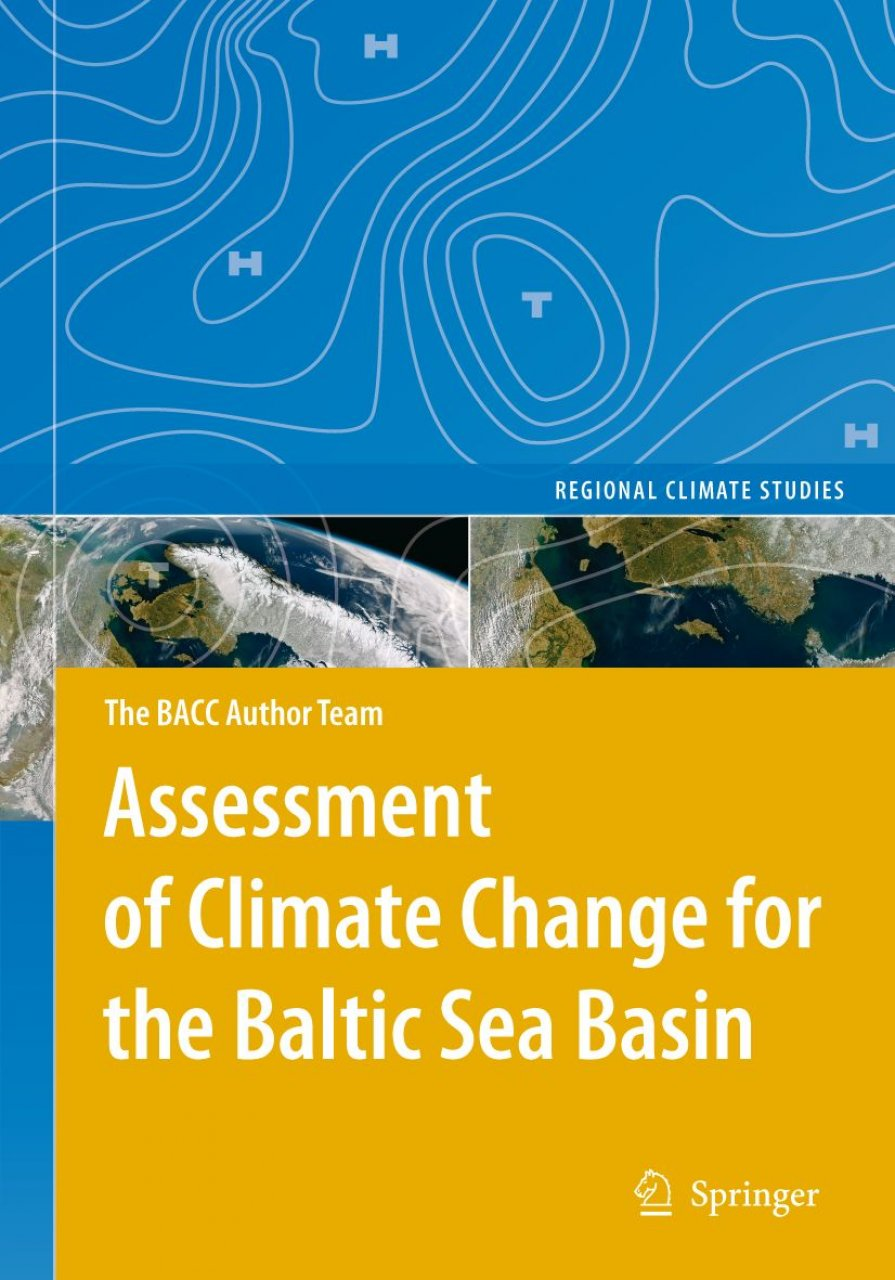 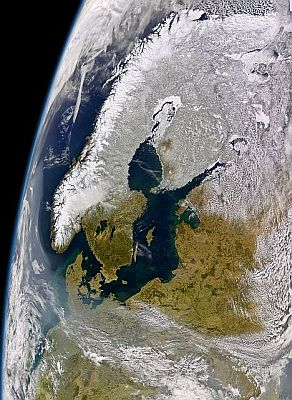 2015
2008
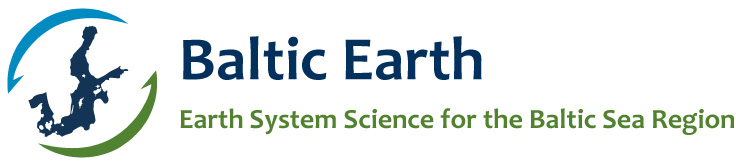 Baltic Sea: Changes in Nutrient Delivery, T, S
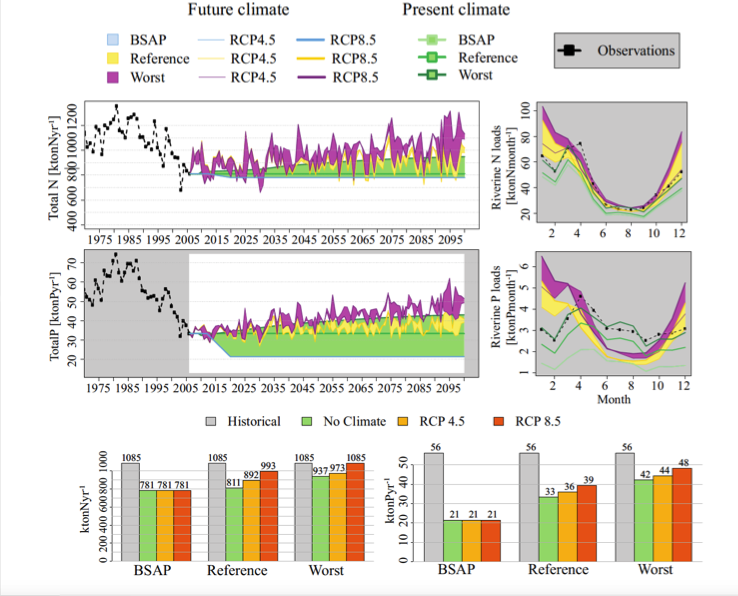 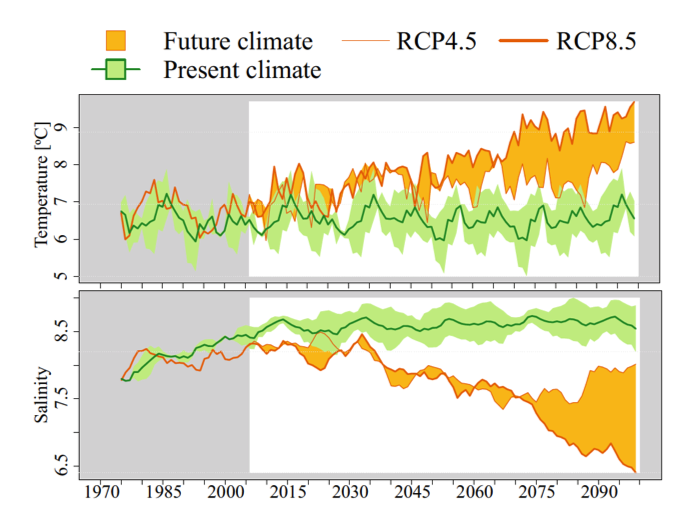 Saraiva et al. 2018 Climate Dynamics
Baltic Sea: Changes in Nutrient Delivery, T, S
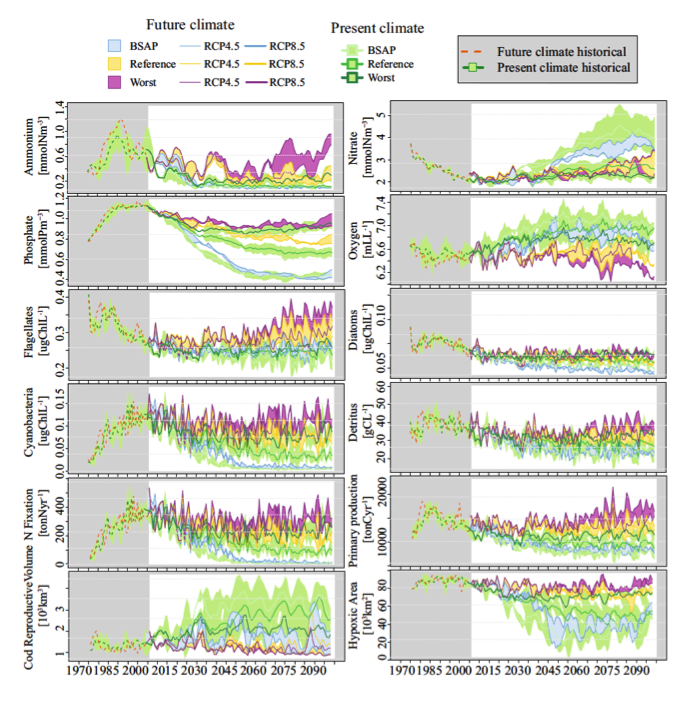 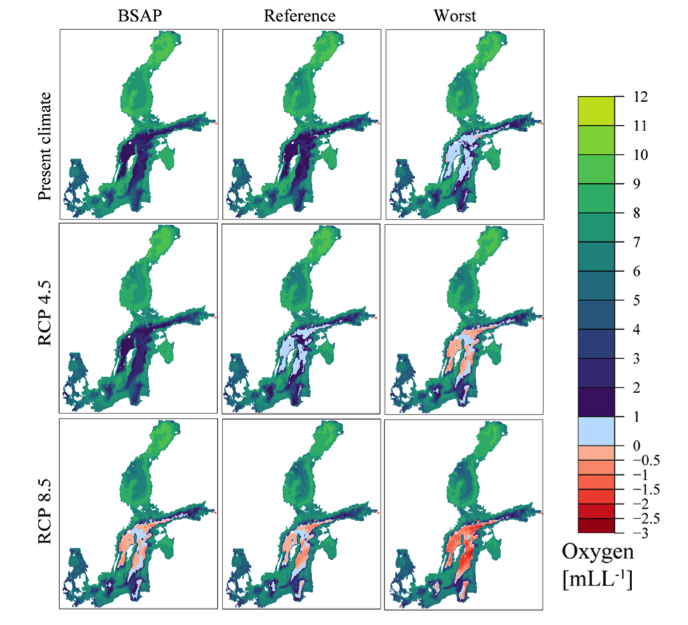 Saraiva et al. 2018 Climate Dynamics
Precipitation-driven N losses
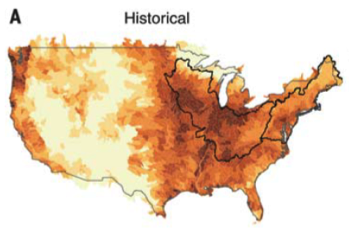 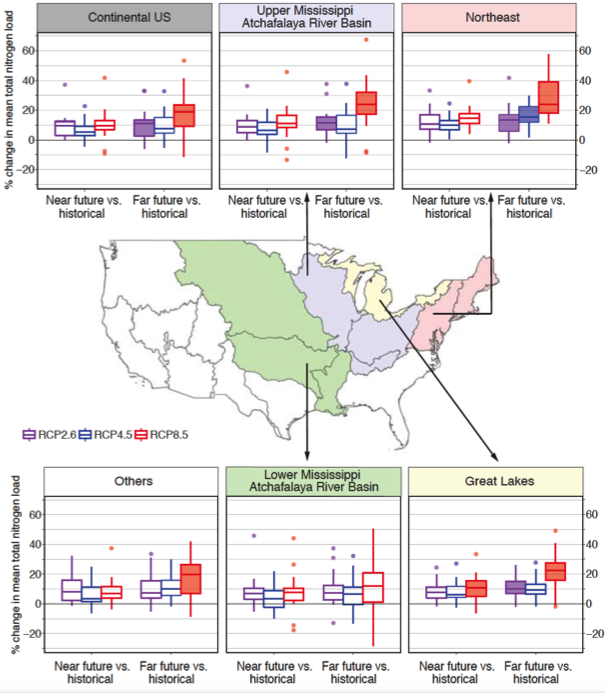 2100
BAU scenario
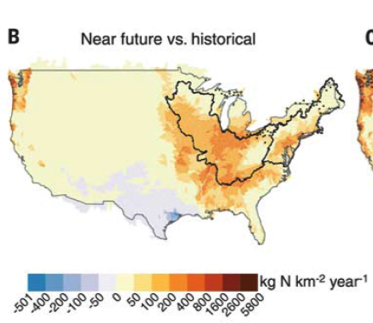 Offsetting increase in N loading would require 33 ± 24% reduction
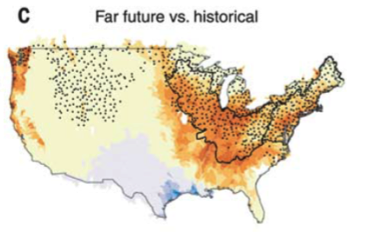 Sinha et al. 2017 Science
Hypoxia and pH on Louisiana Shelf
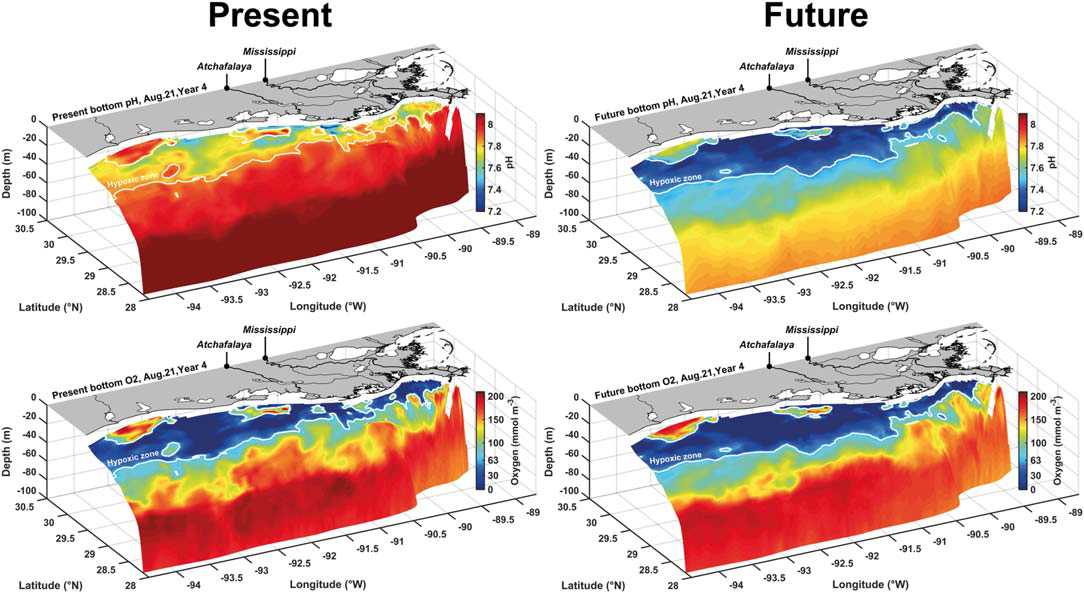 pH
2100
+10% flow
Same N&P
O2
Laurent et al 2018. JGR Oceans
Hypoxia and pH on Louisiana Shelf
Upwelling
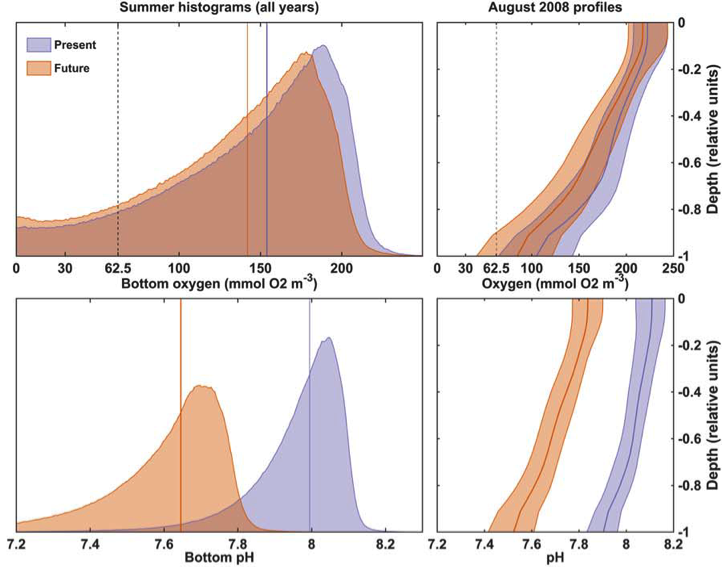 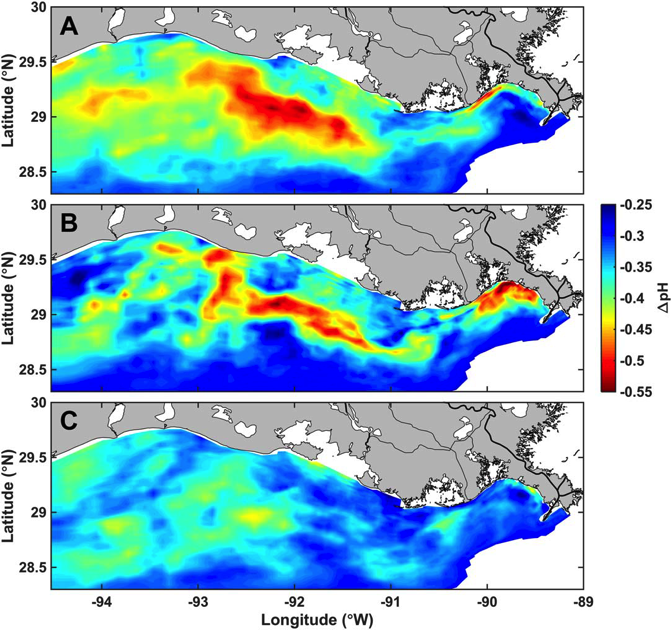 O2
Downwelling
pH
Strong winds
Laurent et al 2018. JGR Oceans
2018 Update of SLR Projections for MD
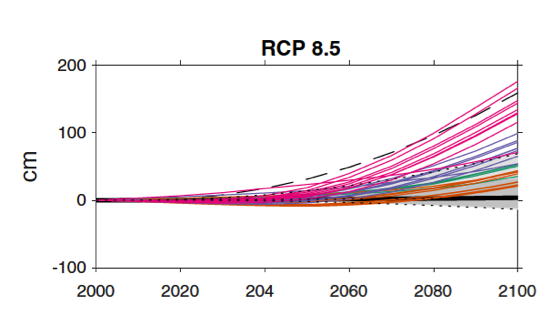 SPR Expert Group
Don Boesch
Bill Boicourt
John Boon
Richard Cullather
Tal Ezer
Gerald Galloway
Zoë Johnson 
Hali Kilbourne
Mat Kirwan
Bob Kopp
Sasha Land
Ming Li
William Nardin
Chris Sommerfield
Billy Sweet
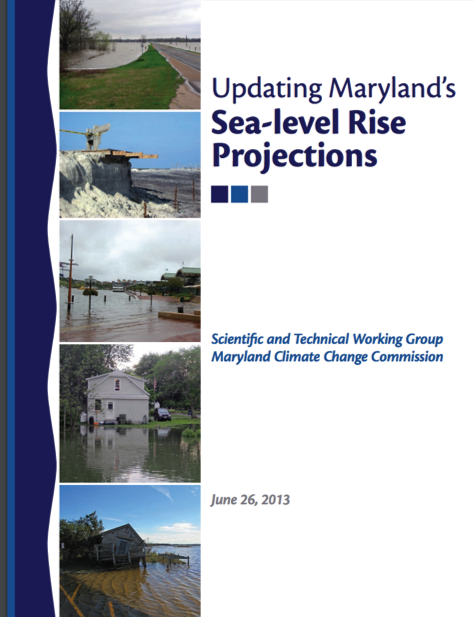 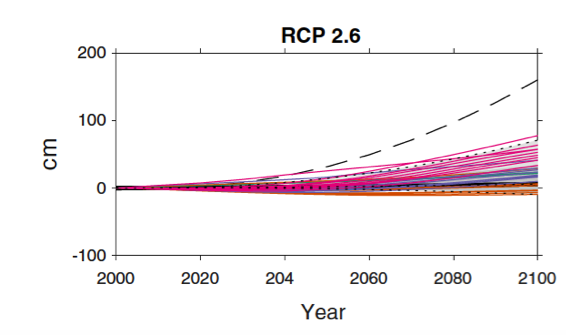 To be updated
Nov. 2018
Probabilistic projections 
Kopp et al. 2017. Earth’s Future
Sea-Level Rise by Model
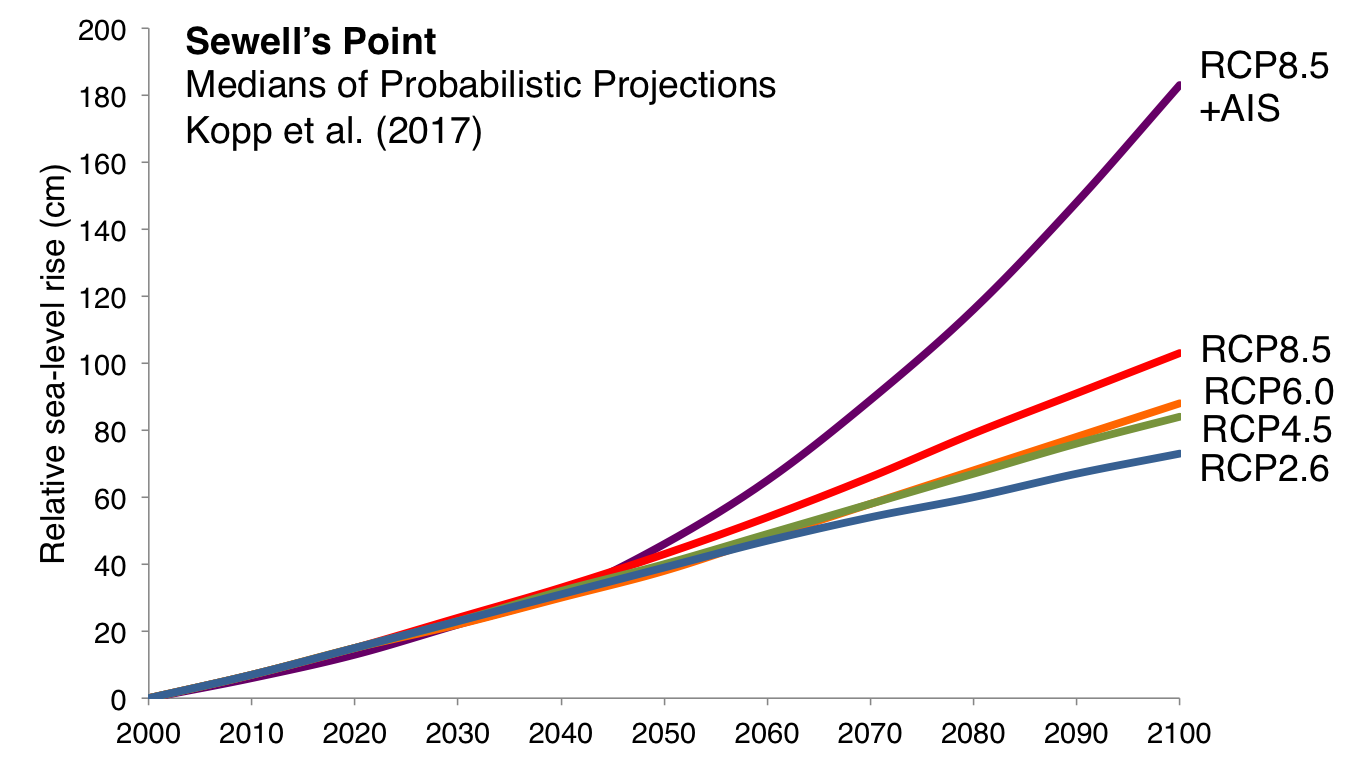 Sea-Level Rise by Extrapolation
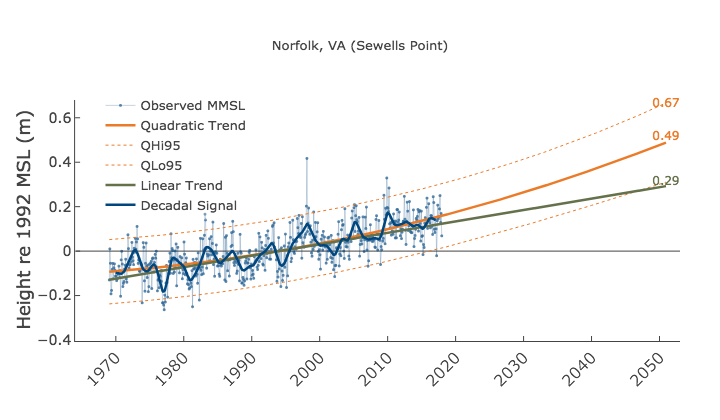 CBP modeling first used 0.30 m, then used 0.17 m RSLR by 2025.
Boon and Mitchell. 2015
J. Coastal Res. 36, 1295
www.vims.edu/research/products/slrc/localities/norfolkva/index.php
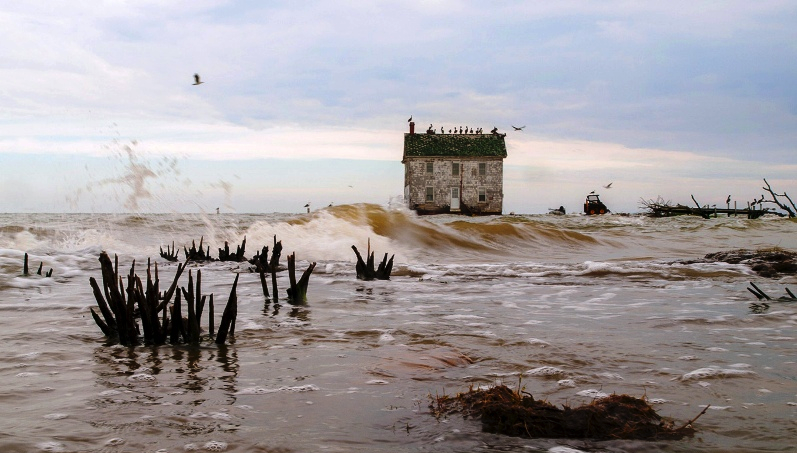 boesch@umces.edu
www.umces.edu/don-boesch
@DonBoesch
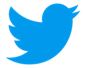